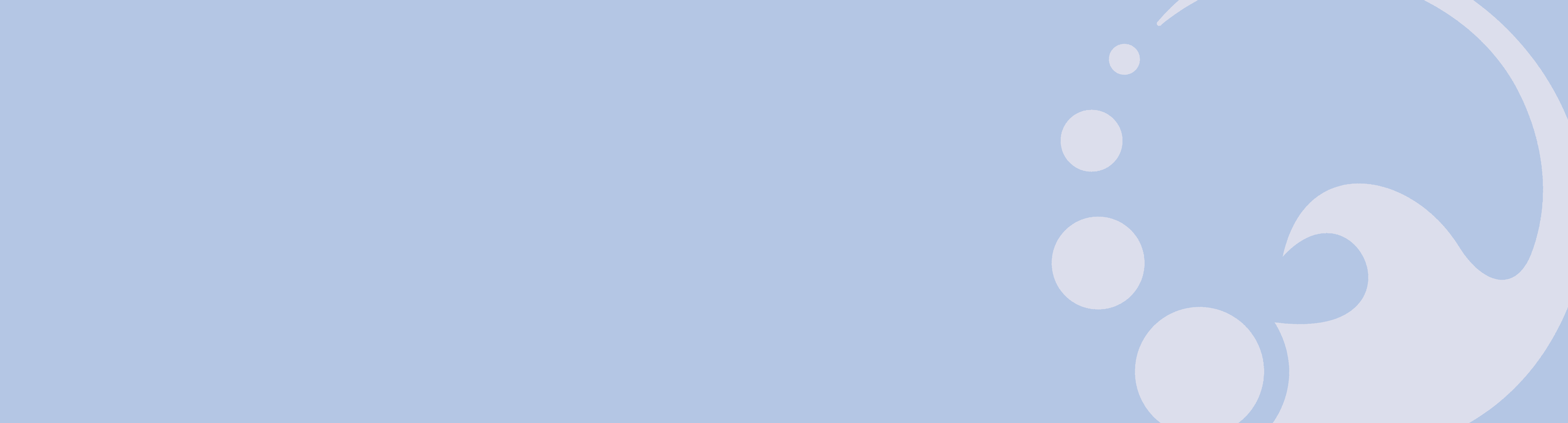 Bivalve Beds Detection on Intertidal Flats 
on the German North Sea Coast 
Based on Synthetic Aperture Radar Observations
Sabrina Melchionna1 and Martin Gade1
1University of Hamburg, Institute of Oceanography, Hamburg, Germany
Test Areas and Regions of Interest
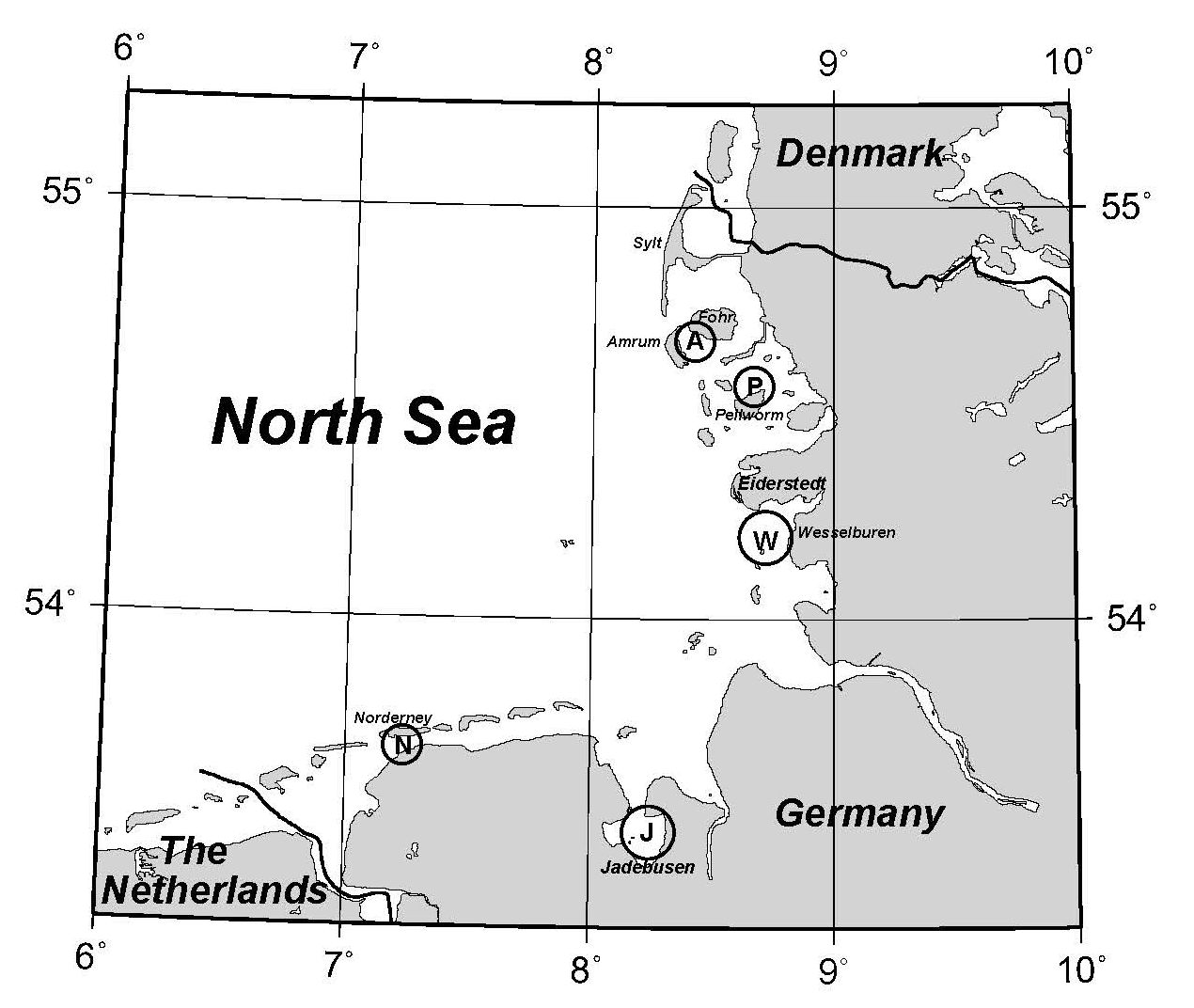 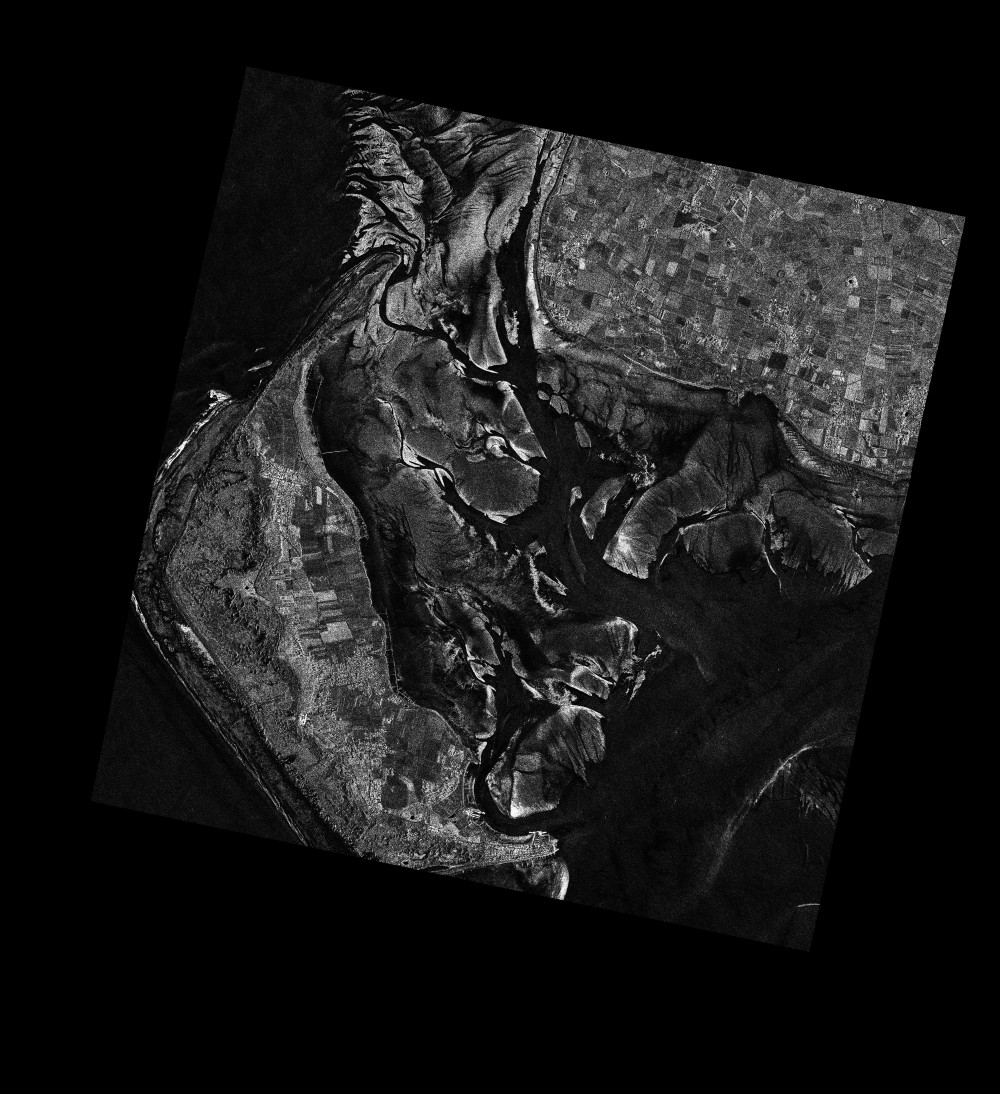 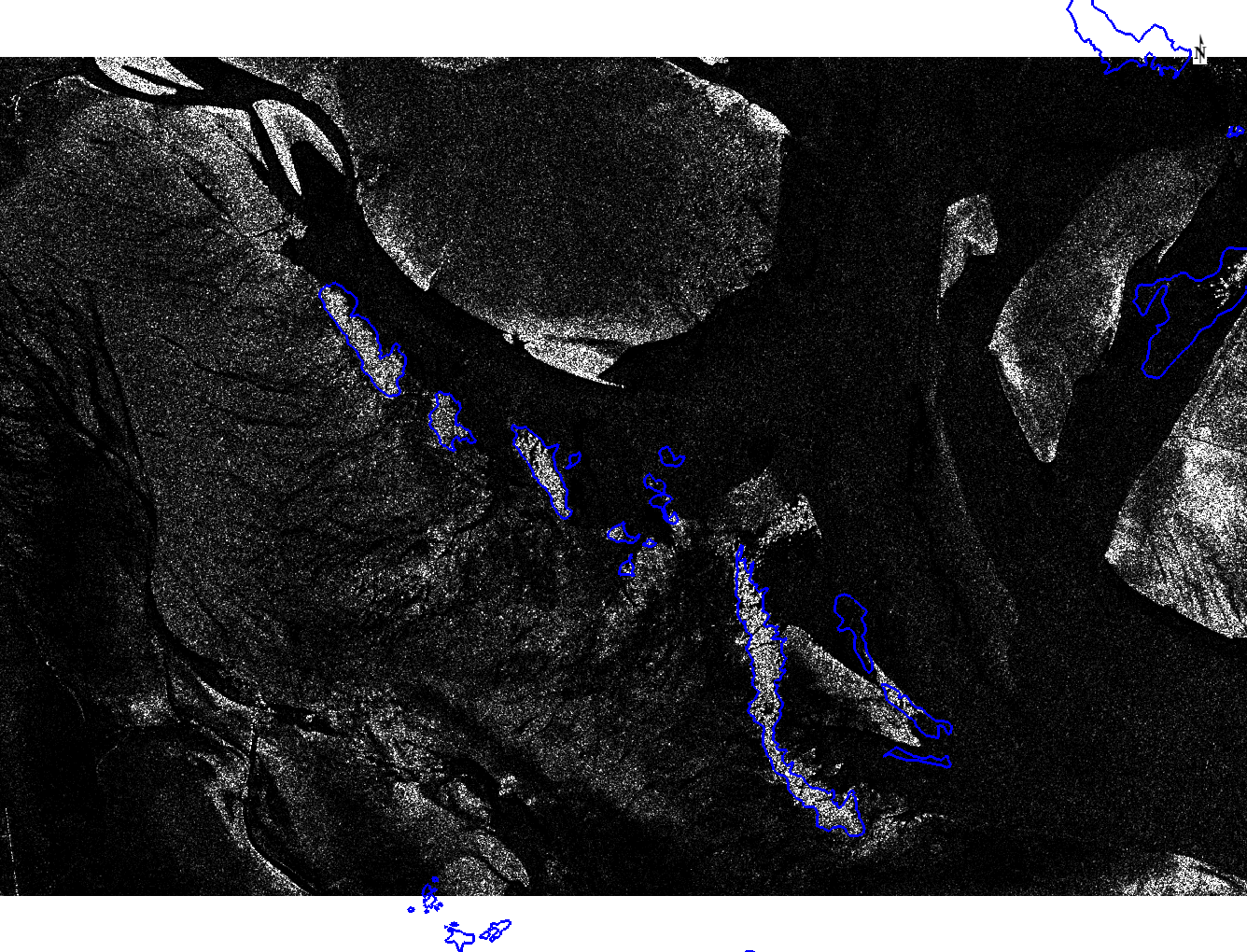 Detail (2km × 2km). Blue contours: profile of bivalve beds, field campaign of 2012.
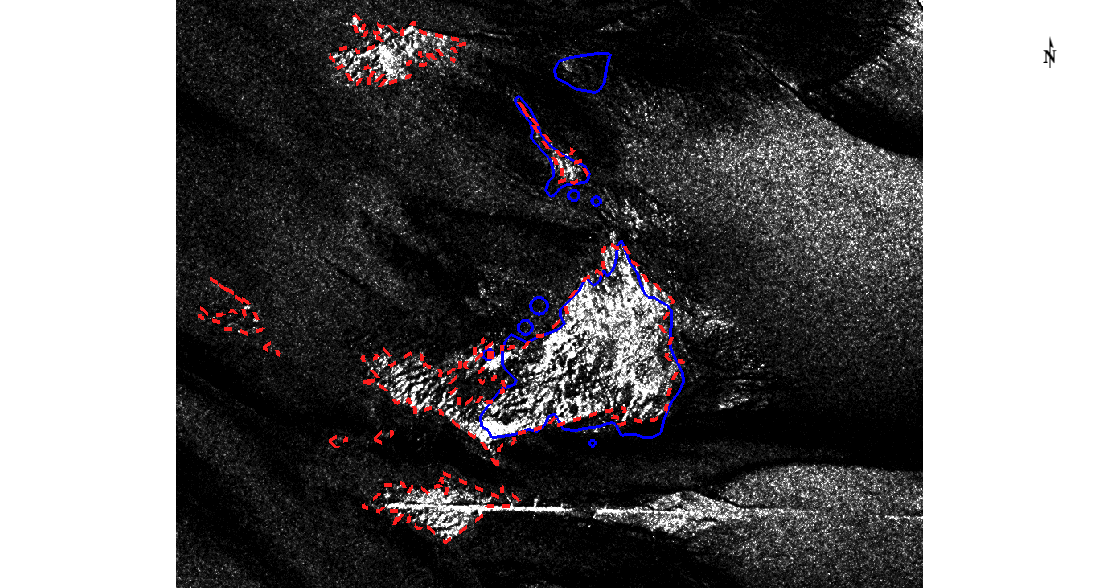 1
Amrum: TerraSAR-X, HH-pol., 11km × 11km, acquired 05.06.2013, 05:50 UTC (low tide 04:11 UTC)
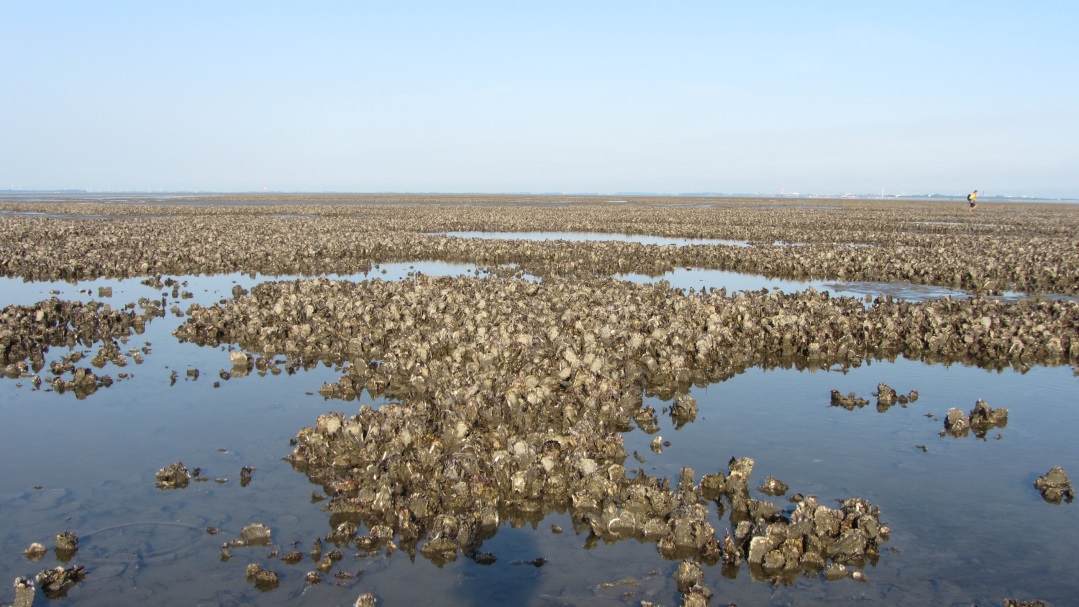 Test areas on the German North Sea coast. 
A: Amrum; P: Pellworm; W: Wesselburen; N: Norderney; J: Jadebusen
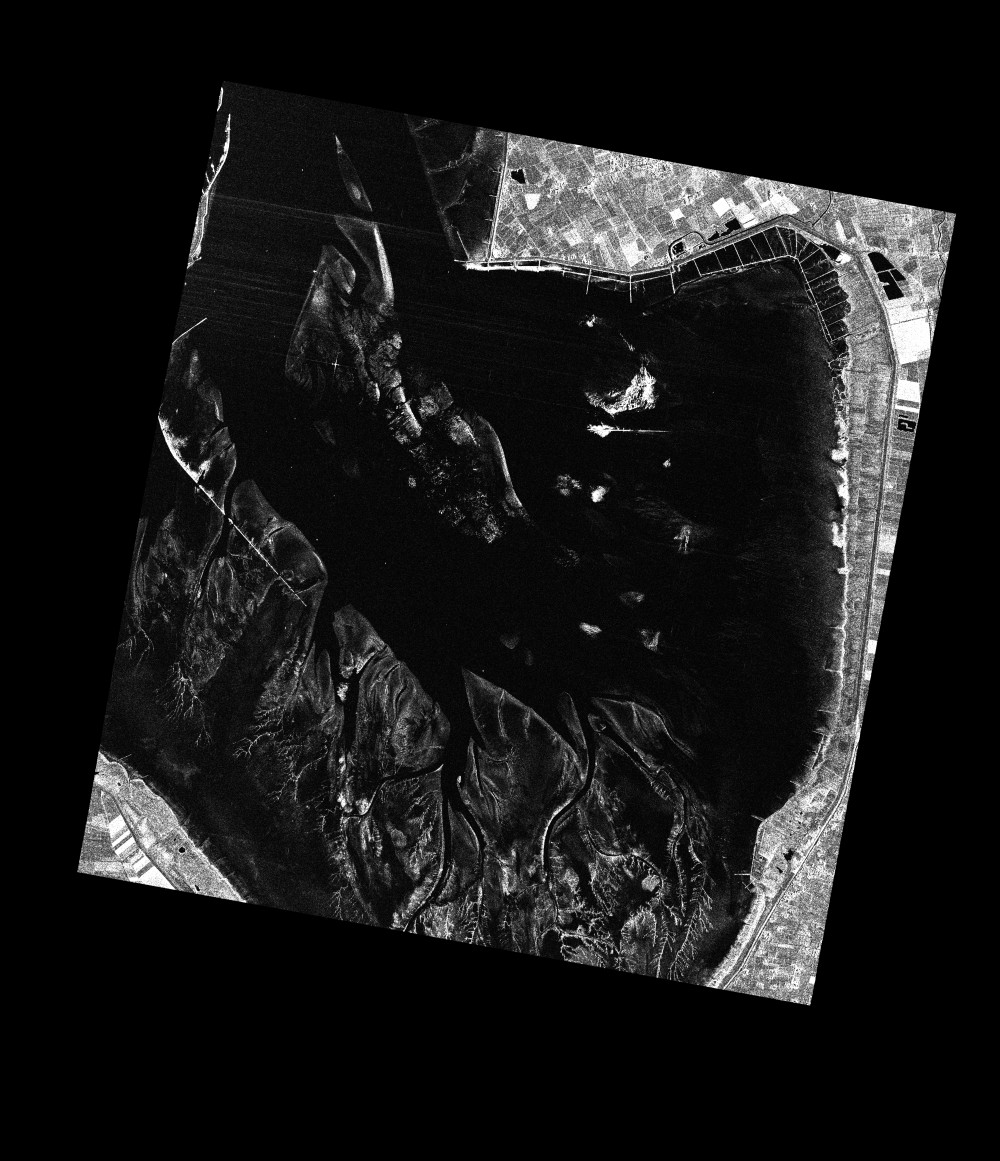 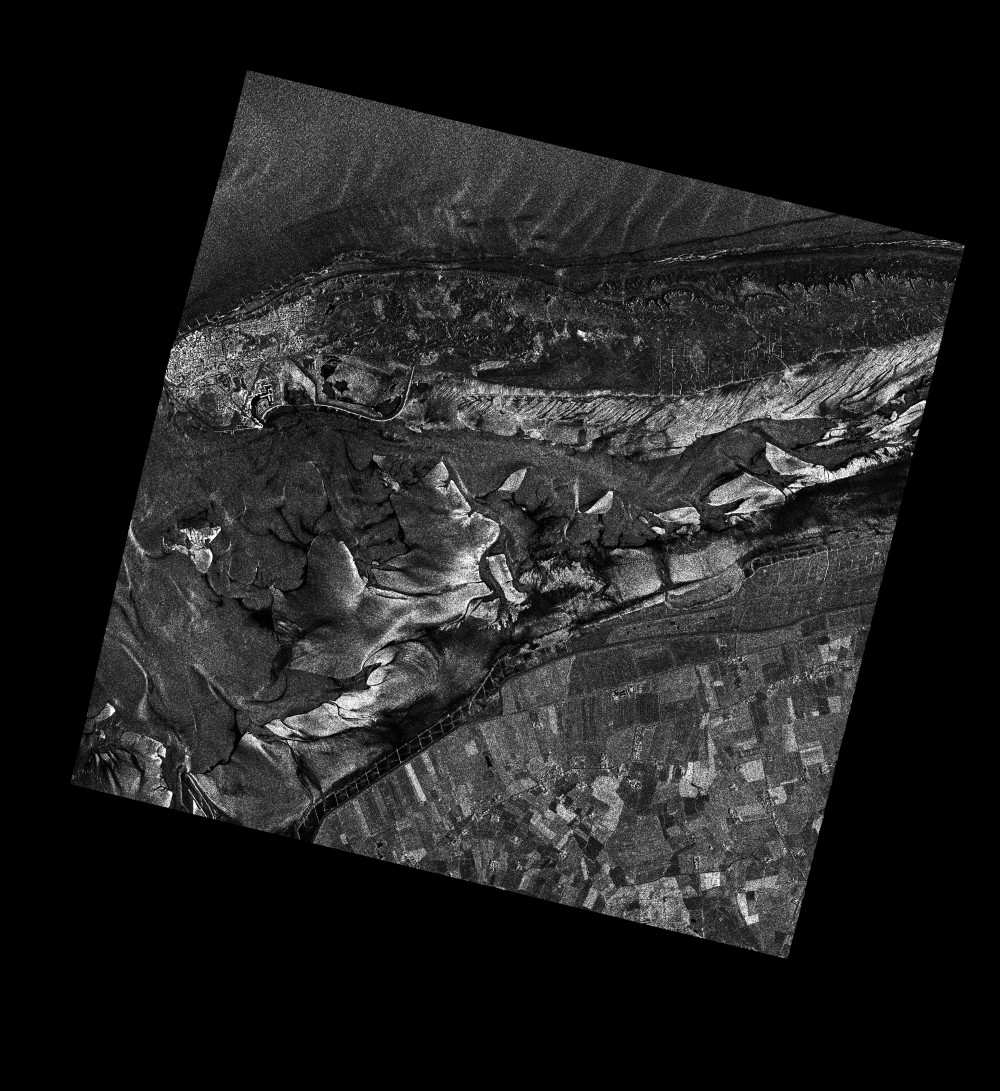 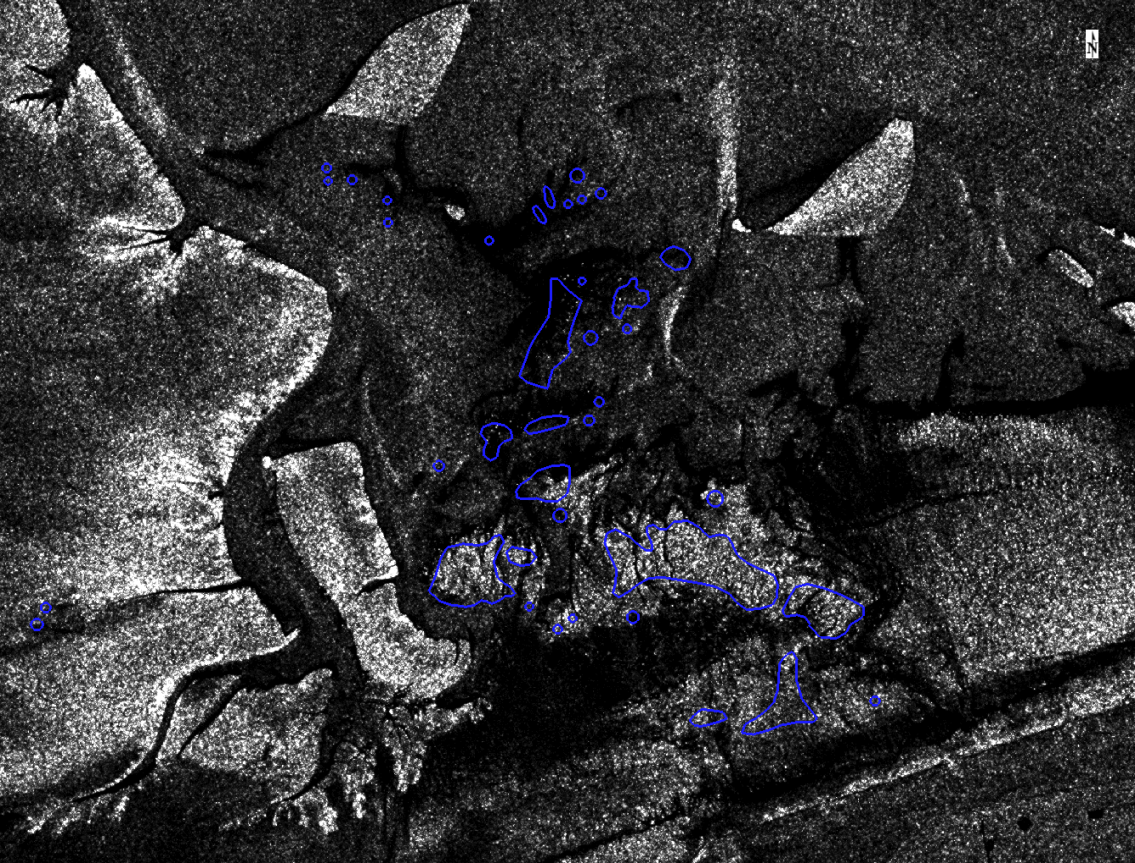 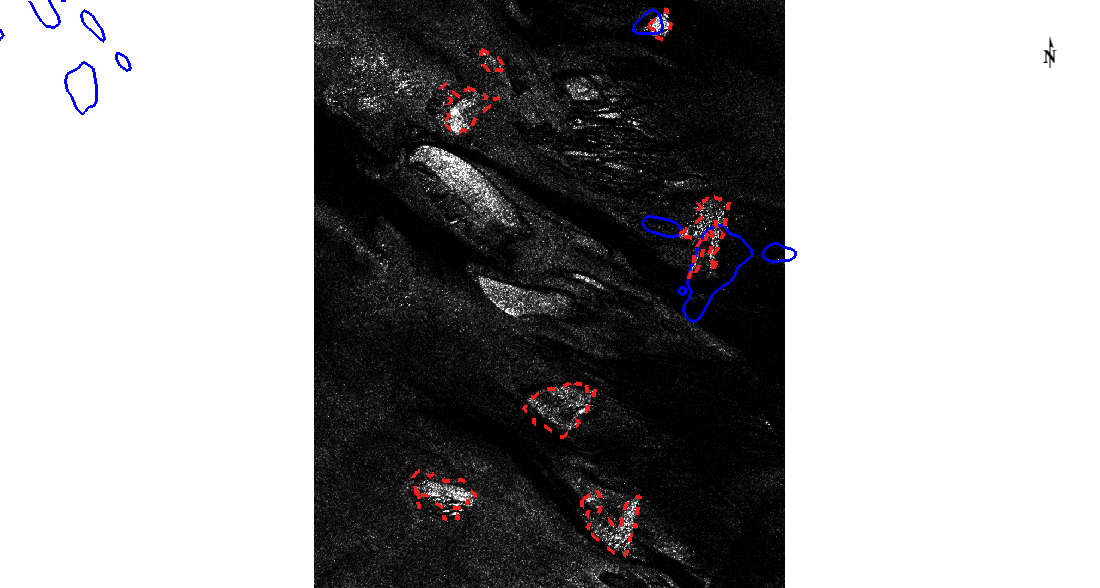 2
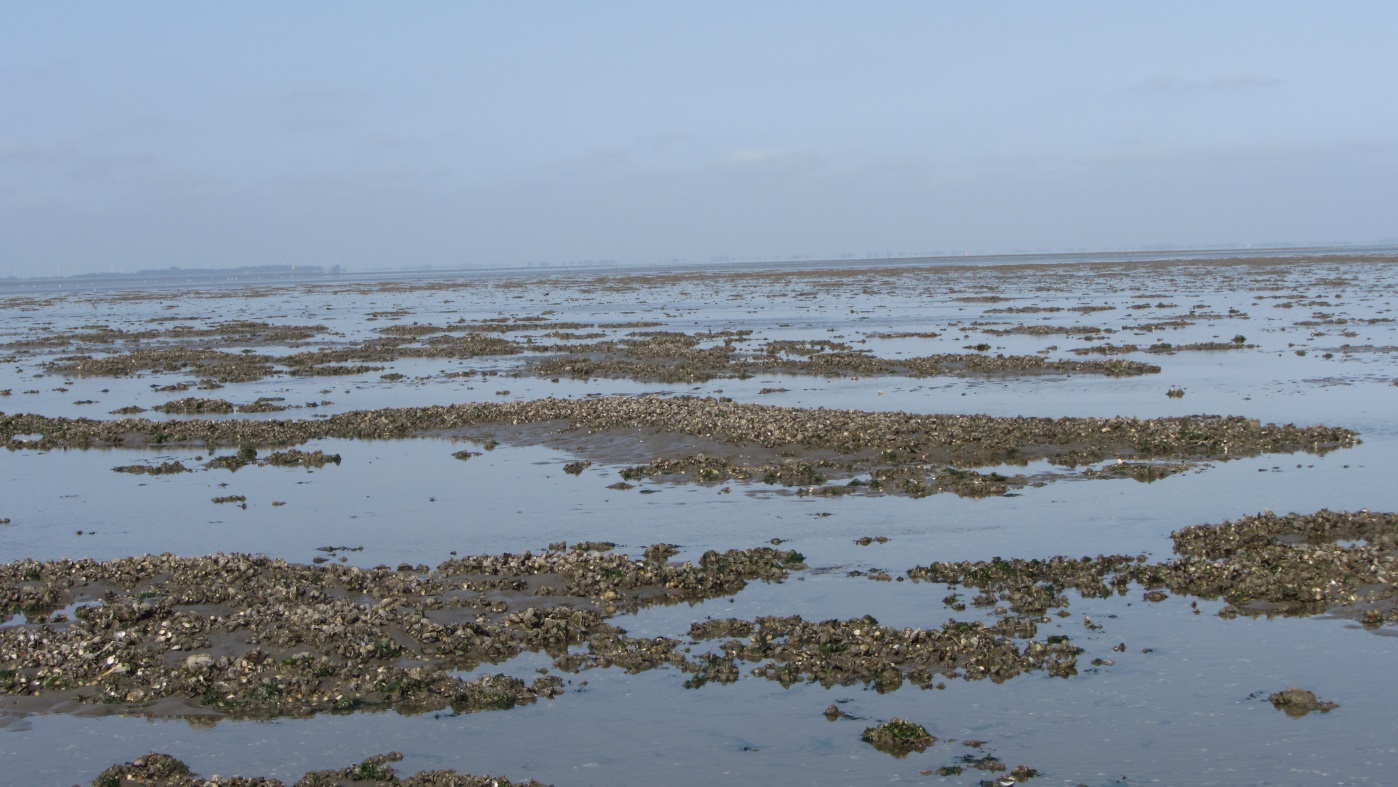 Details (1.5km × 2km). Blue contours: profile of bivalve beds, field campaign of 2012; red dashed contours: profile of bivalve beds based on TSX imagery of 2013.
Photographs of extended bivalve beds in the test area “Jadebusen” (S. Melchionna). Upper panel: oysters; lower panel: clams and mussels.
Detail (2km × 2km). Blue contours: profile of bivalve beds, field campaign of 2006.
Jadebusen: TerraSAR-X, VV-pol., 11km × 11km, acquired 14.11.2012, 05:42 UTC (low tide 05:35 UTC)
Norderney: TerraSAR-X, VV-pol., 12 km × 12k m, acquired 17.08.2012, 05:59 UTC (low tide 04:17 UTC)
Multi-Temporal SAR Data Analysis
Multi-Polarization and 
Multi-Frequency 
SAR Data Analysis
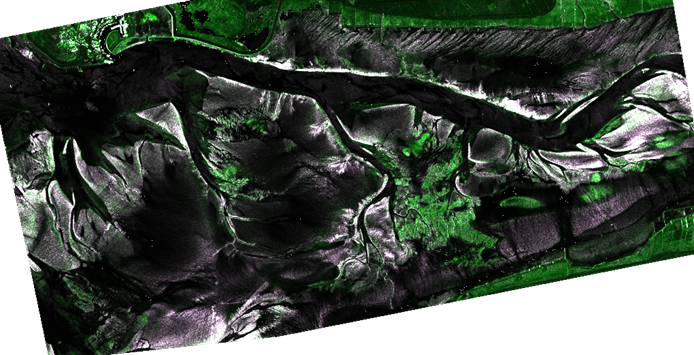 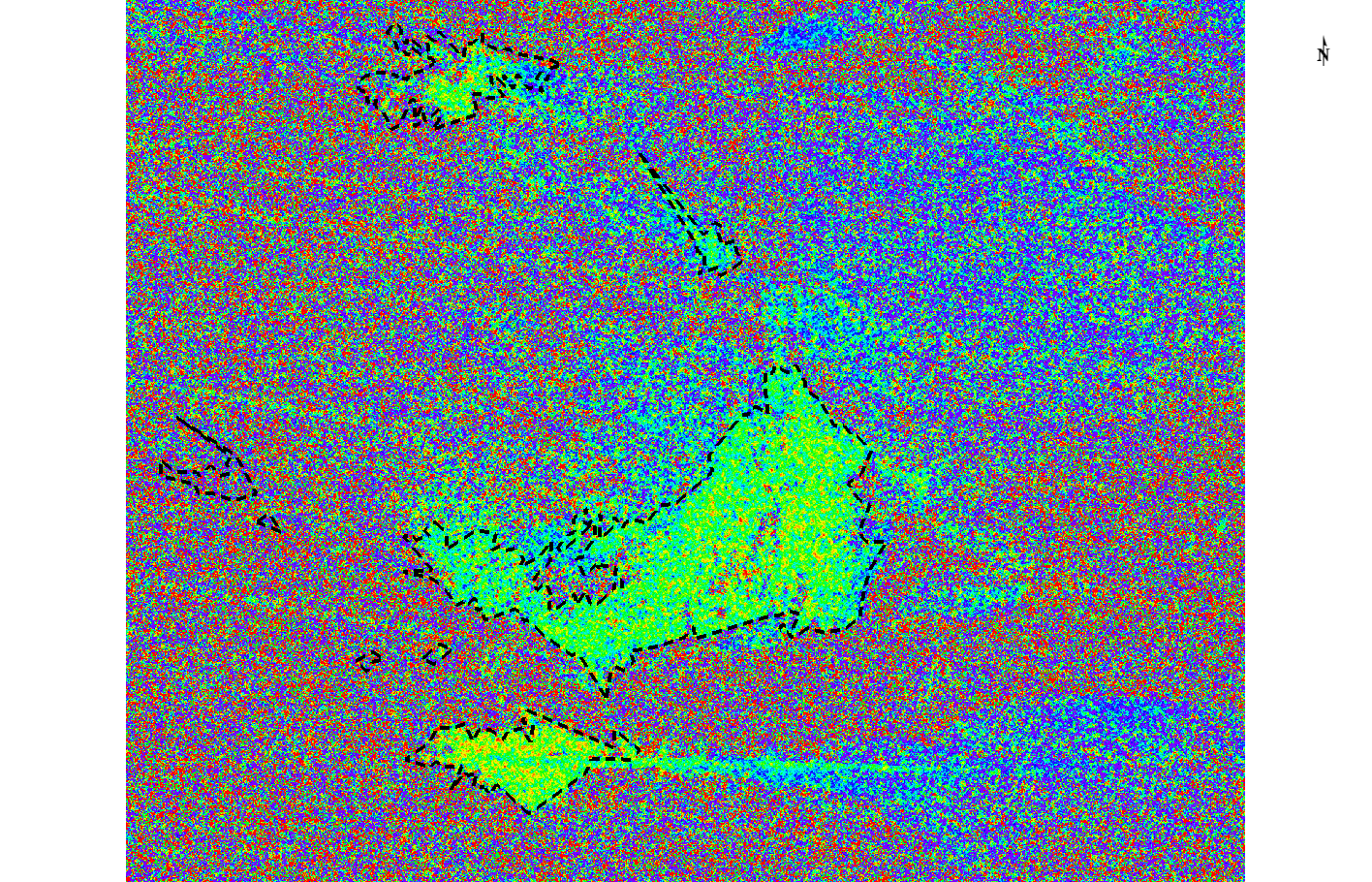 1a
Multi-temporal analyses of TSX SAR imagery (9km × 4km) of “Pellworm” test area. Shown are false color composites of the mean (green) and the standard deviation (magenta) of 5 TSX images acquired in 2009.
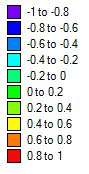 Polarization Coefficient PC (a) and Band Coefficient BC (b) for above panels (1) and (2), test area “Jadebusen”.  Black dashed contours: profile of bivalve beds based from TSX imagery of 2013.
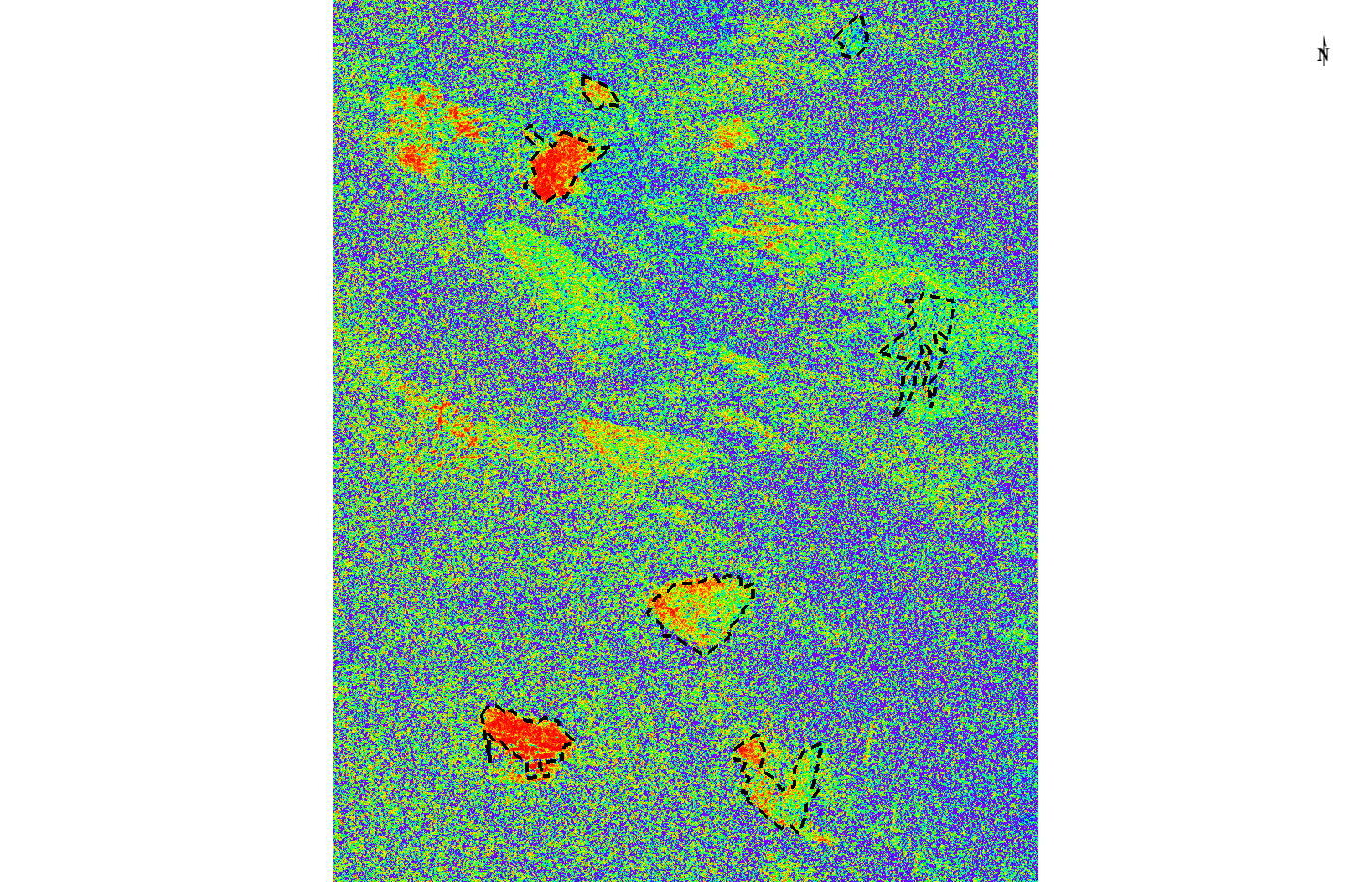 2b
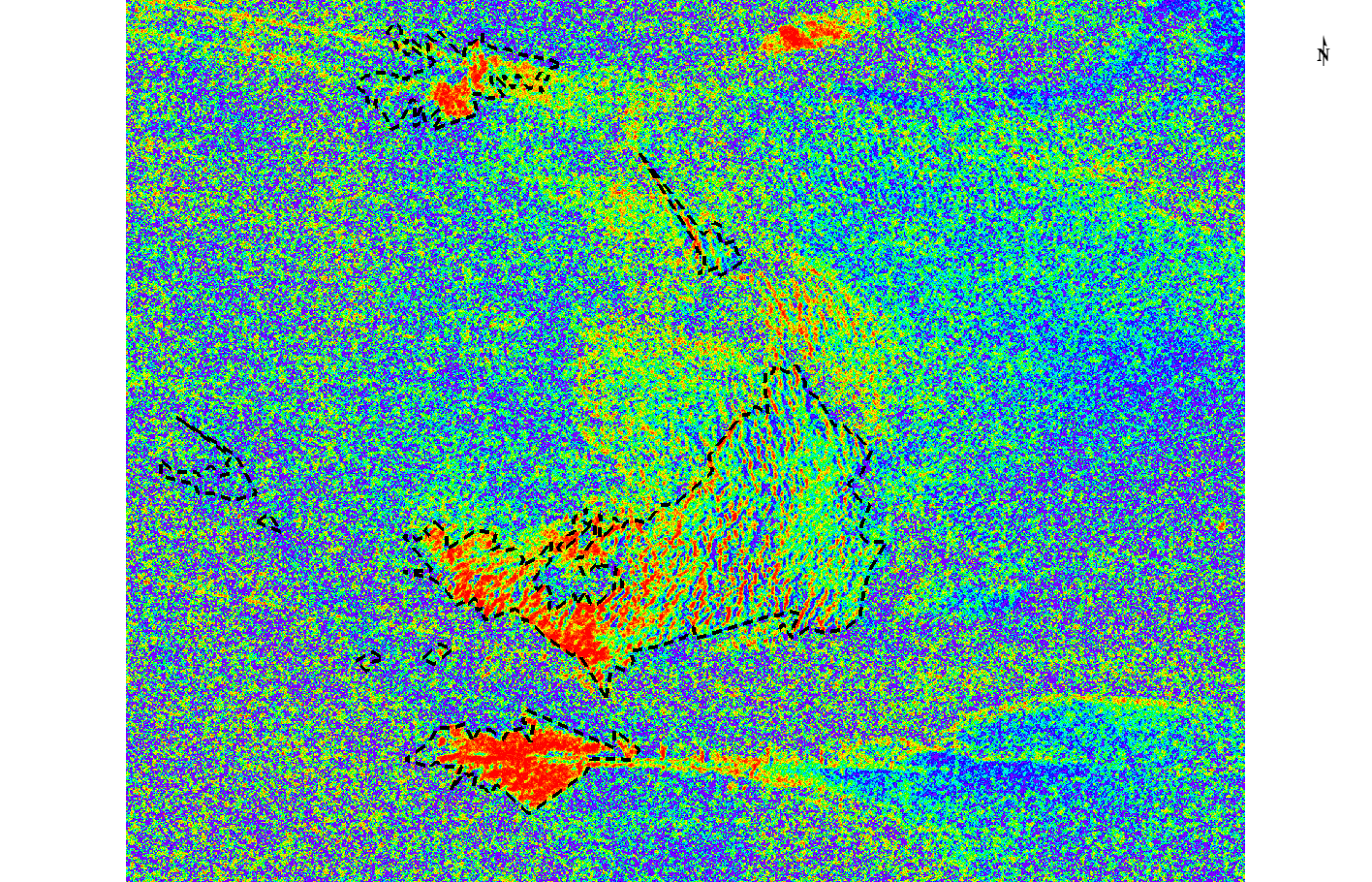 2a
1b
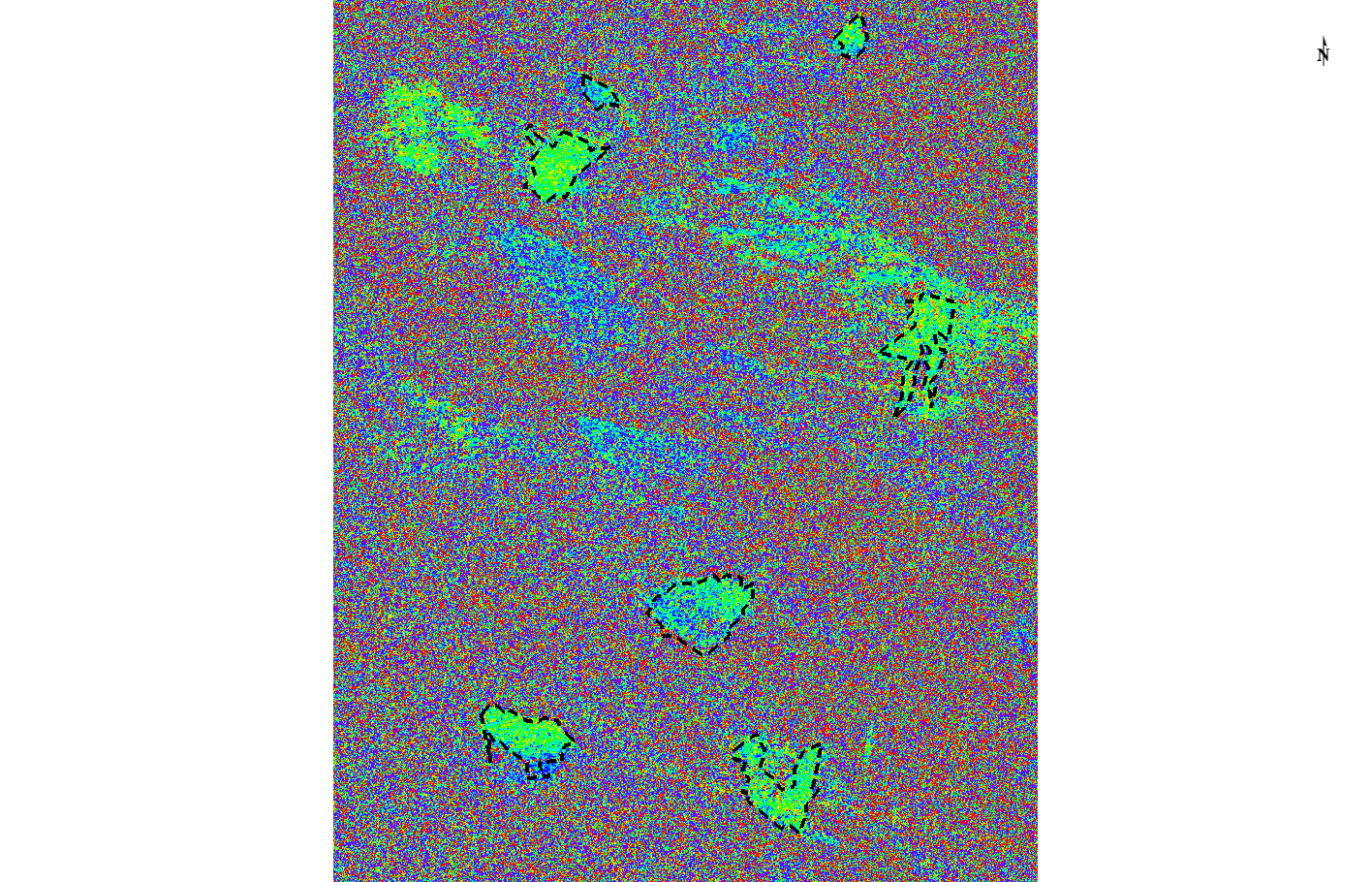 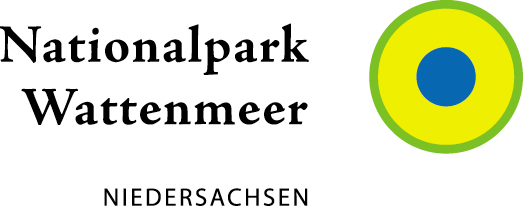 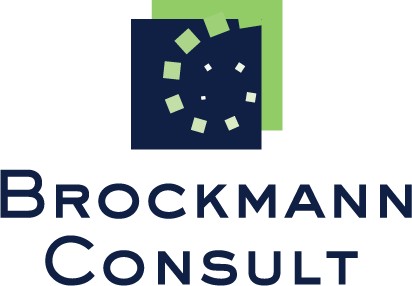 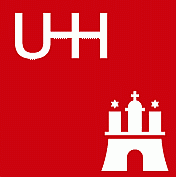 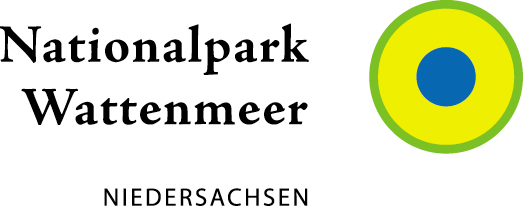 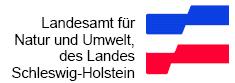 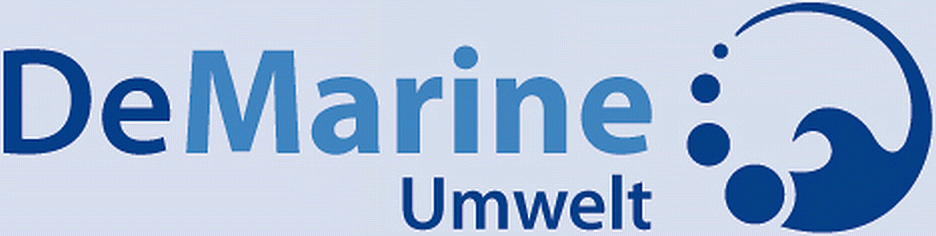 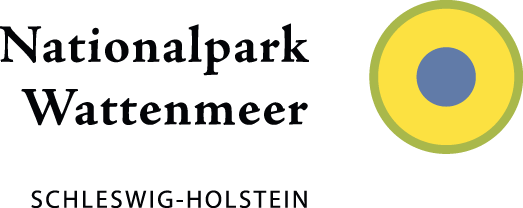